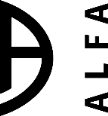 LIJEČENJE I CIJEPLJENJE
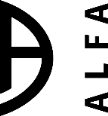 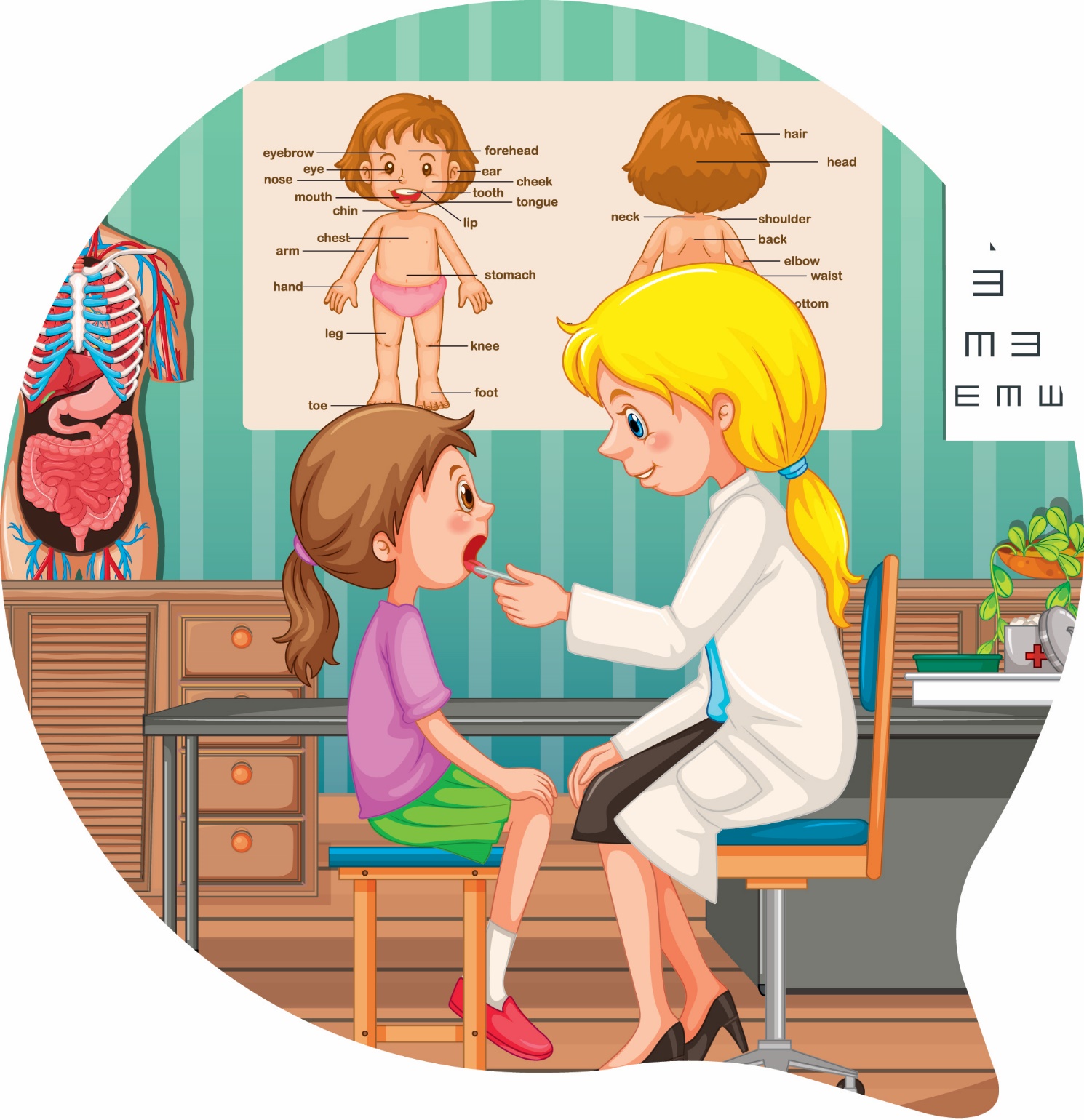 LIJEČNIK
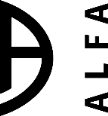 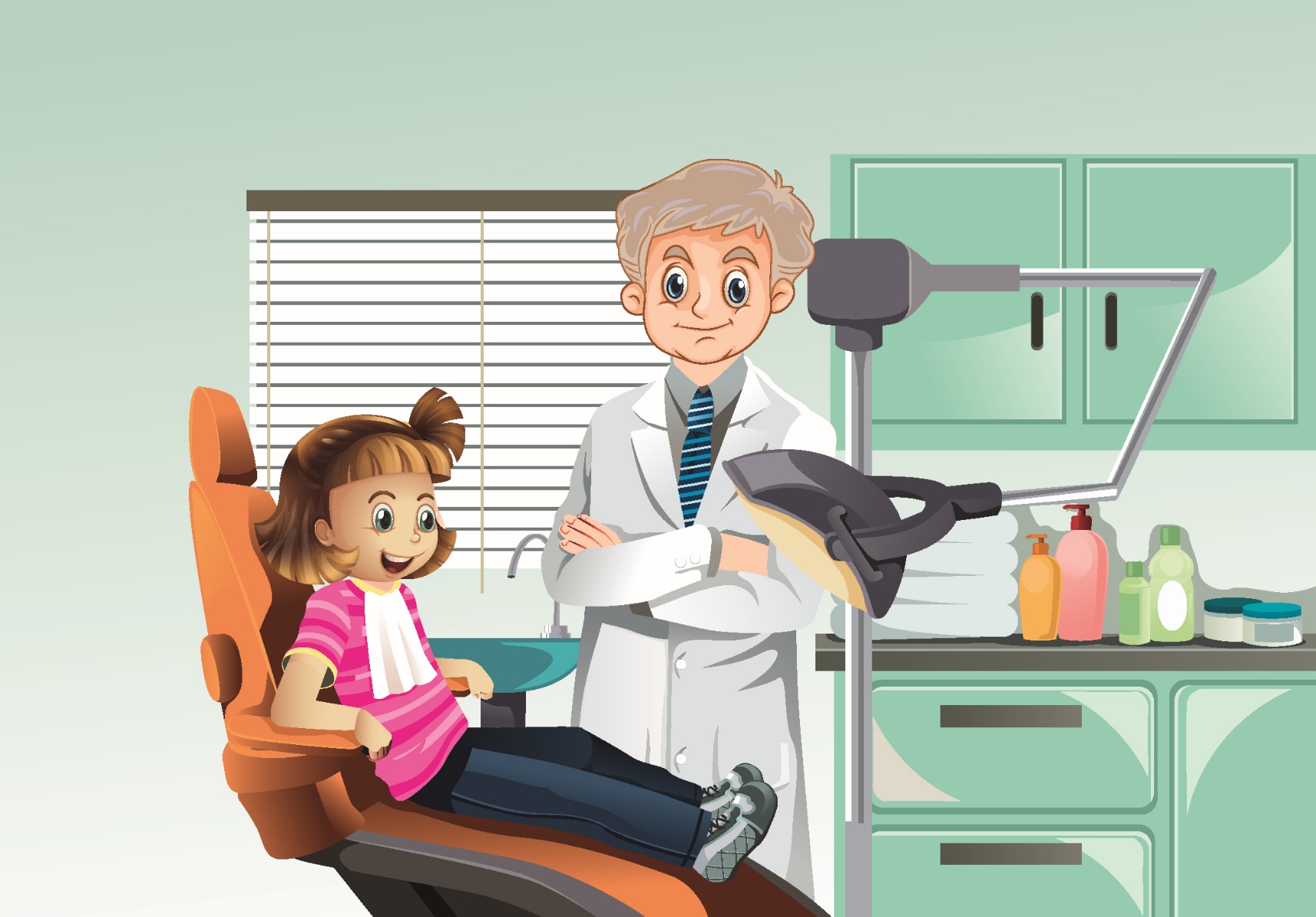 STOMATOLOG
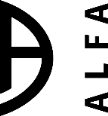 REDOVITIM PREGLEDIMA ČUVAŠ SVOJE ZDRAVLJE.
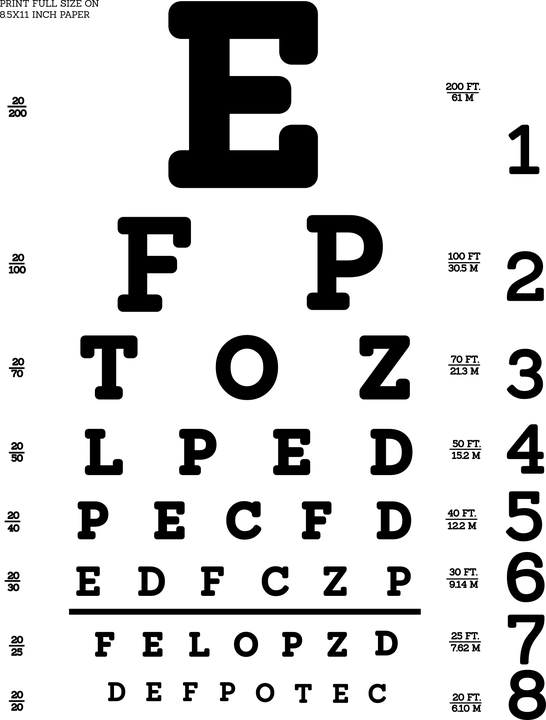 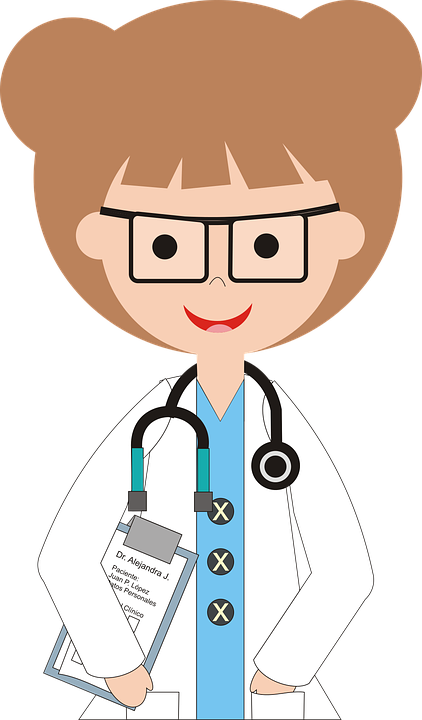 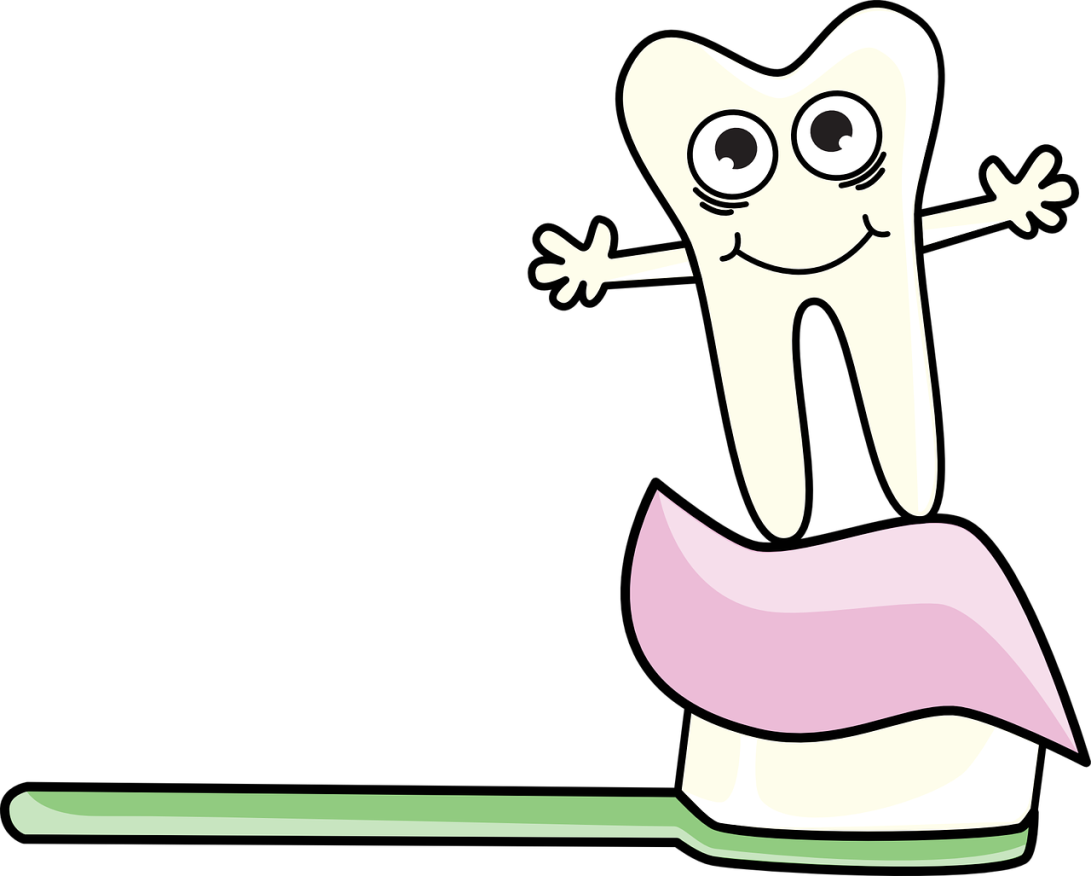 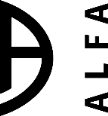 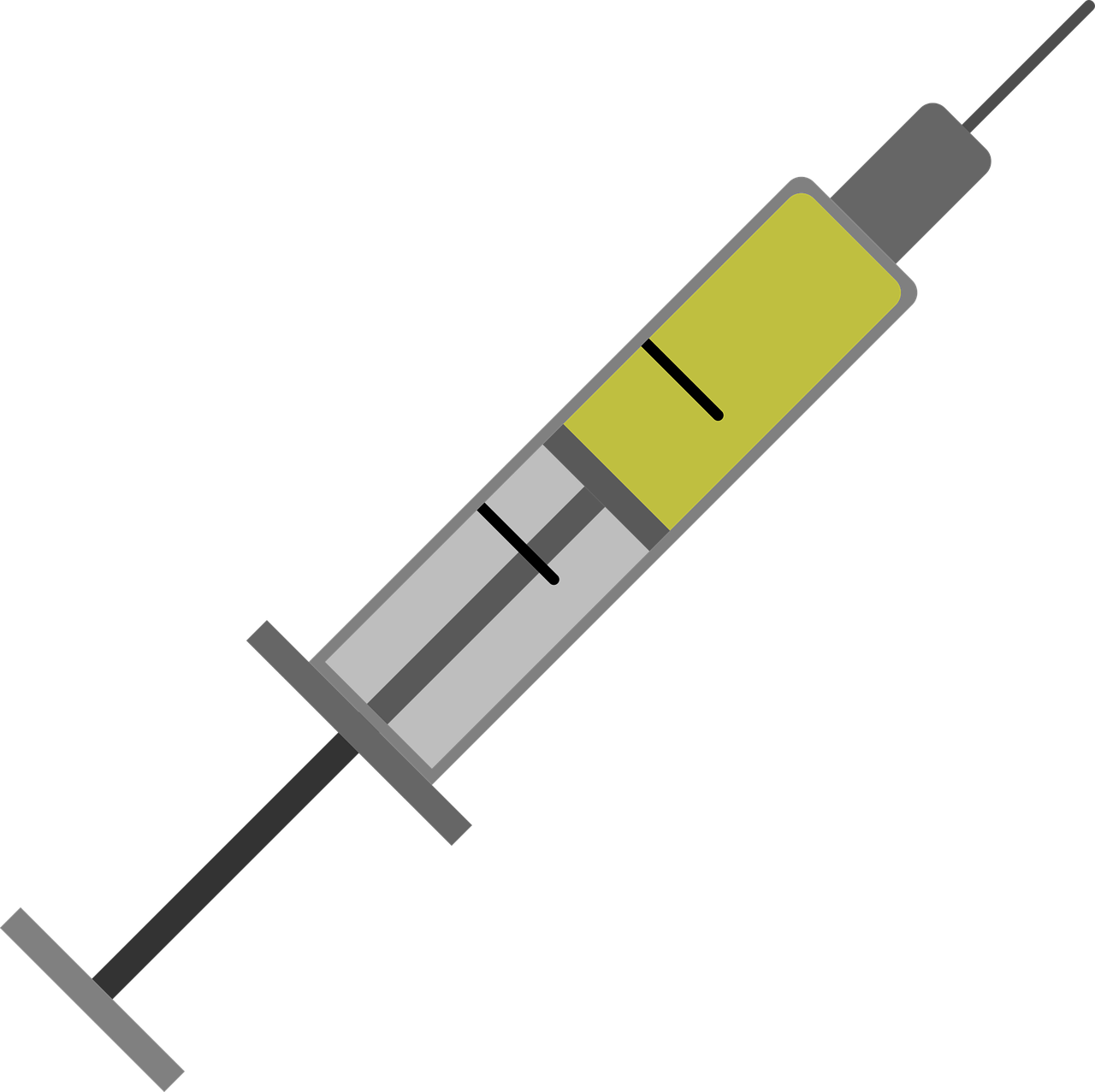 CIJEPLJENJE ŠTITI OD NEKIH ZARAZNIH BOLESTI.
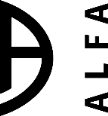 NE UZIMAJ LIJEK BEZ PRISUTNOSTI ODRASLE OSOBE!
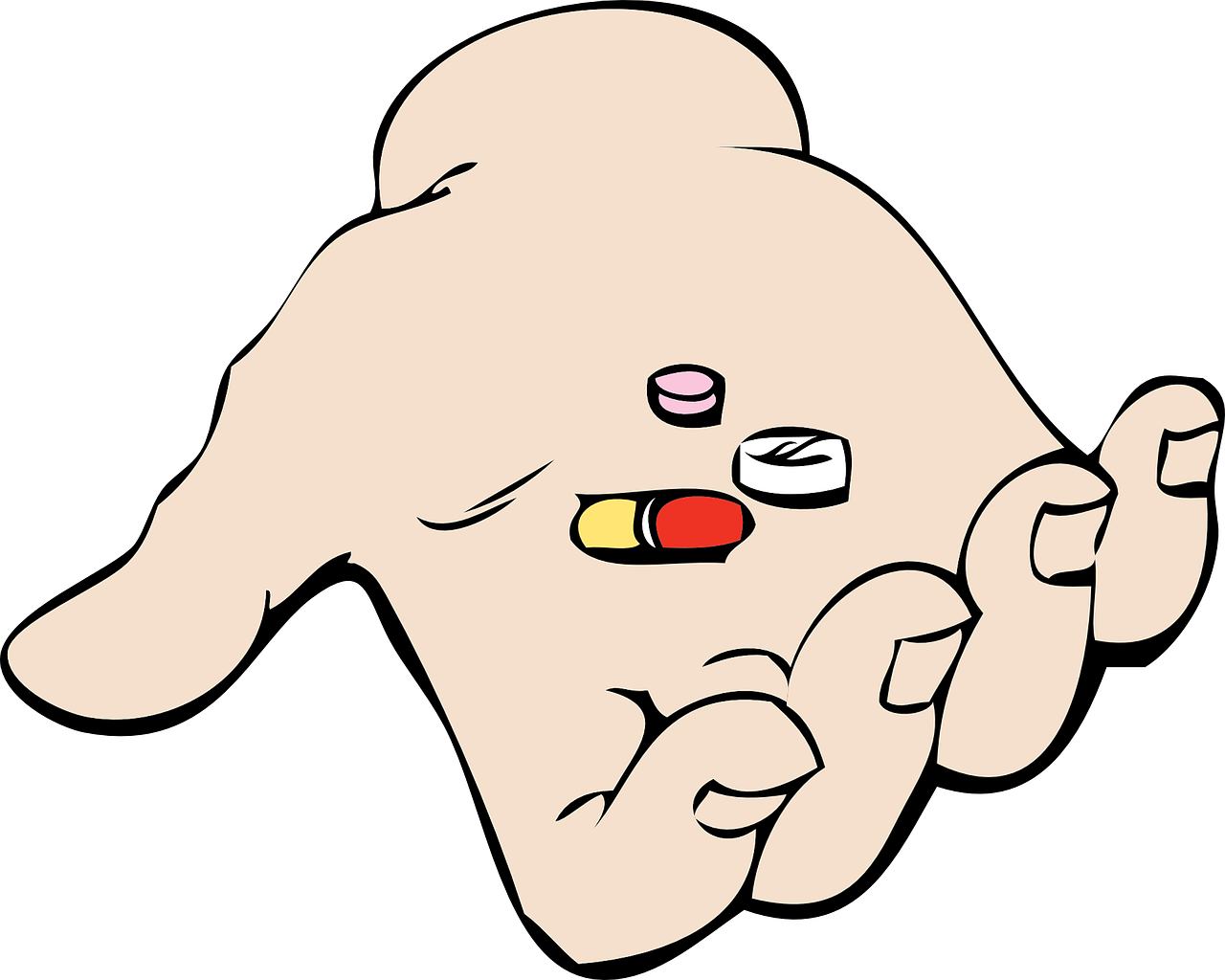 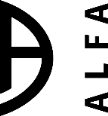 NE DIRAJ SREDSTVA ZA ČIŠĆENJE!
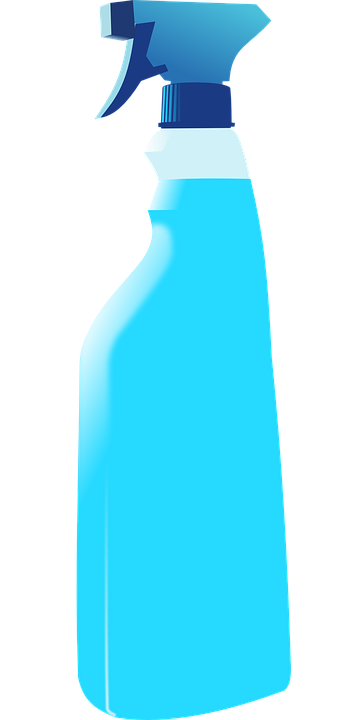 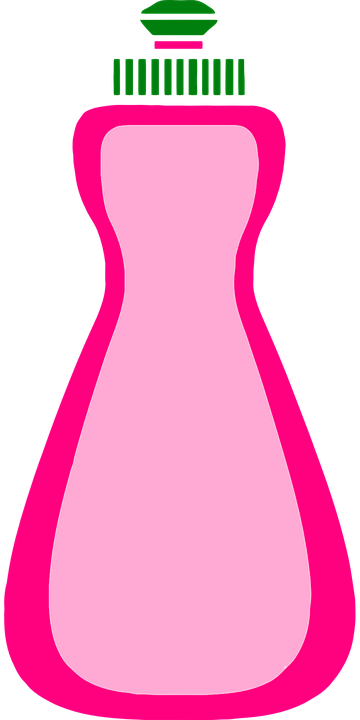 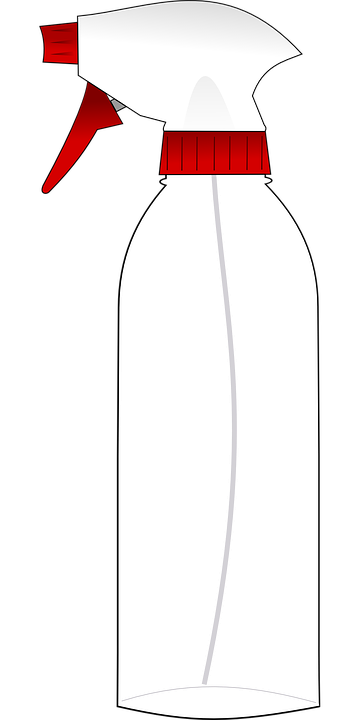